Network troubleshooting
The lecture 9
Router IP Addresses
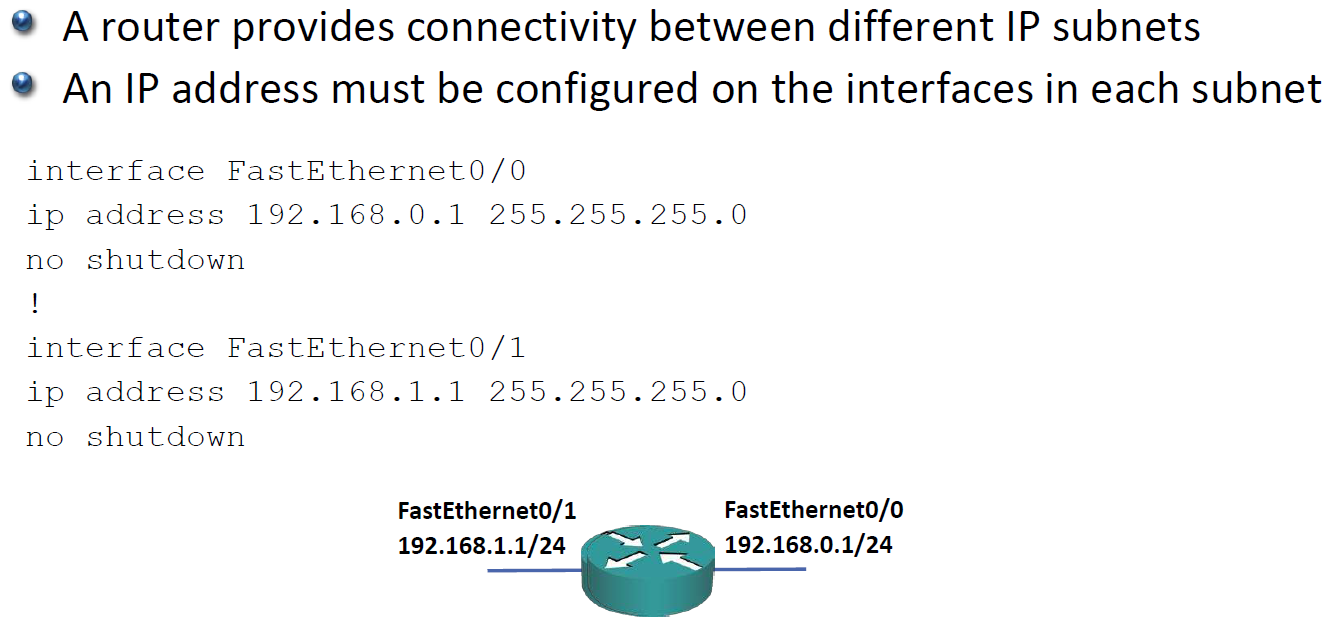 Switch Management IP Address
Management IP Address
Lab Example
Hostname
Interface Descriptions
Interface Speed and Duplex
Interface Speed and Duplex
Verification Commands
CDP Cisco Discovery Protocol
CDP Cisco Discovery Protocol
LLDP Link Layer Discovery Protocol
LLDP Link Layer Discovery Protocol Configuration
Layer 1 Troubleshooting
Layer 1 Troubleshooting
Layer 1 Troubleshooting Commands
Show ip interface brief
Show Interface
Show Interface
Speed and Duplex Mismatches
Speed and Duplex Mismatches
Speed and Duplex Mismatches - CDP